World War I:The Great War Begins
Main Idea
Europe in 1914 was on the brink of war. After an assassination, the nations of Europe were drawn one by one into what would be called the Great War, or World War I.
Europe on the Brink of War
Rising tensions in Europe due to:
1.) Militarism
2.) Alliances
3.) Imperialism
4.) Nationalism
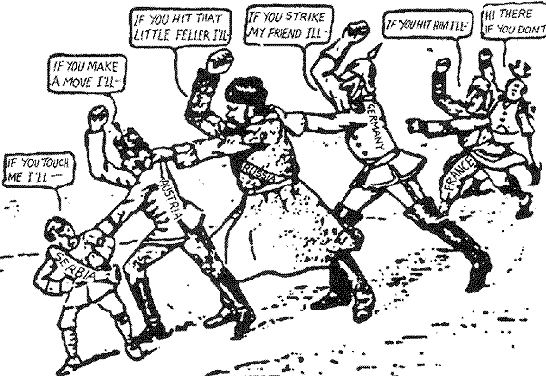 Europe on the Brink of War
1.) Militarism
Massive military buildup
Desire to protect overseas colonies
2.) Imperialism
Quest to build empires created rivalries
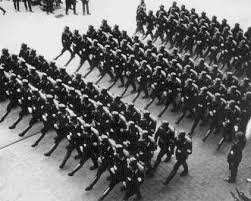 Europe on the Brink of War
3.) Alliances
Triple Alliance
Germany, Austria-Hungry, Italy
Triple Entente
France, Russia, Britain
Hoped no single nation would take action because allies would join fight
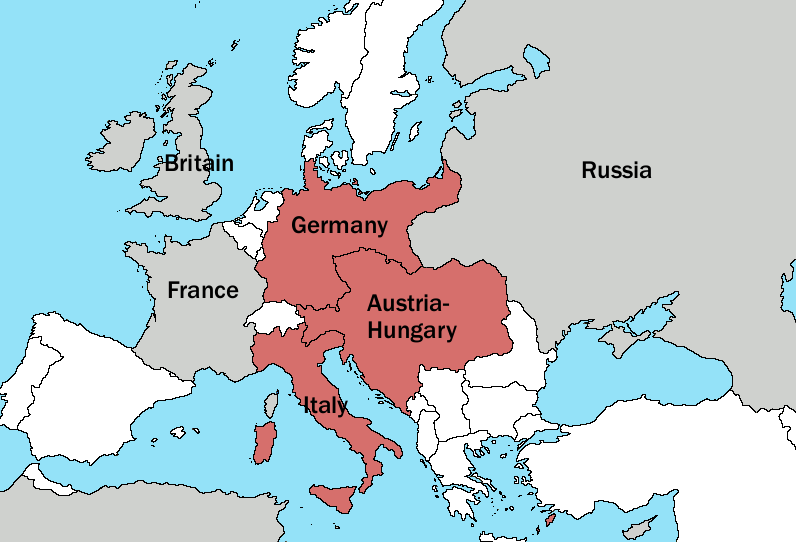 Europe on the Brink of War
4.) Nationalism
Strong devotion to one’s national group or culture
Formation of new countries
Balkan Peninsula
Many Serbs lived outside Serbia in other regions
Wanted to expand borders and unite all their people
Austria-Hungary opposed Serbian expansion
War Breaks Out
Austrian archduke Franz Ferdinand
Visiting Bosnian city of Sarajevo 
The Black Hand & Gavrilo Princip
Assassinates Ferdinand
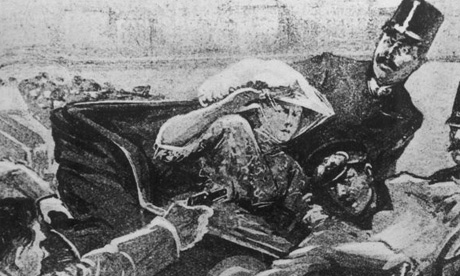 War Breaks Out
Austria-Hungary uses murder as excuse to punish Serbia
Russia – previously promised to support Serbs
Germany – saw Russian action as a threat – declares war on Russia
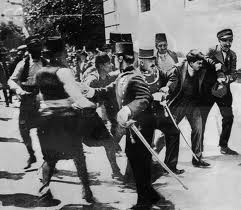 War Breaks Out
Germany fighting war on 2 fronts
Russia to the east
France to the west
Schlieffen Plan
Wanted to quickly defeat France and head east to fight Russia
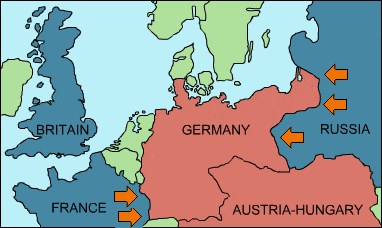 War Breaks Out
Germany attacks Belgium
Located between Germany and France
Neutral
Led Great Britain to declare war on Germany
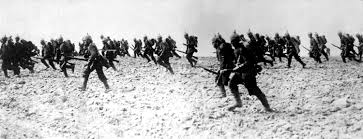 War Breaks Out
Central Powers
Germany and Austria-Hungary
Allied Powers
Great Britain, France, Russia, Serbia
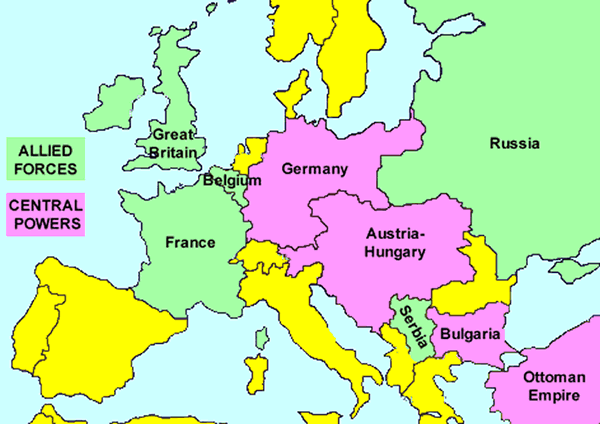 Fighting in 1914
Bloody stalemate
Battle of the Frontiers
Heavy losses
Germany fighting the British and French
Russia attacks German territory from the east
Fails
Provides a distraction
Fighting in 1914
Western Front
Region in northern France
Introduction of trench warfare
Deep ditches 
Elaborate
Deadlocked region
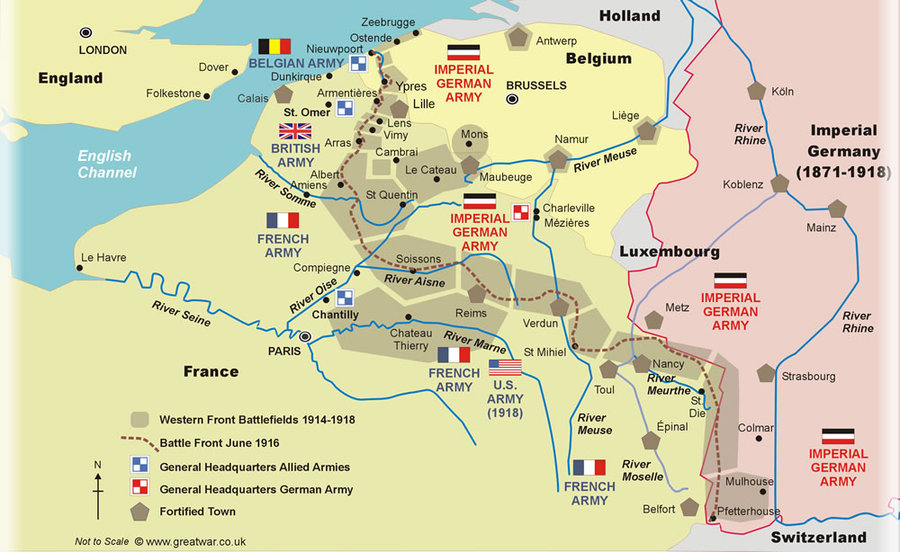 World War I:A New Kind of War
Main Idea
With the introduction of new types of warfare and new technologies, World War I resulted in destruction on a scale never before imagined.
The World War I Battlefield
Trench warfare
Fighting from the trenches
Miserable
Puddles & mud
Sanitation issues
No-man’s land
Area between opposing trenches AHHHHH
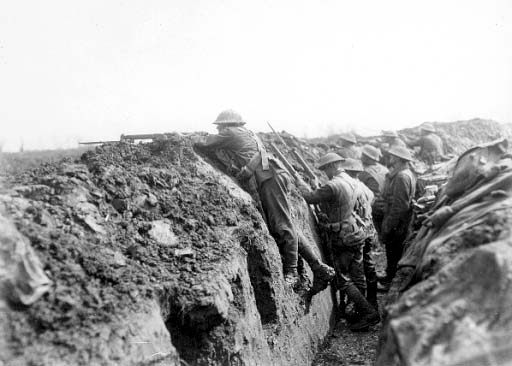 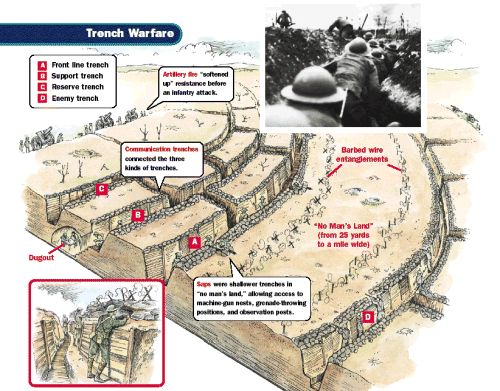 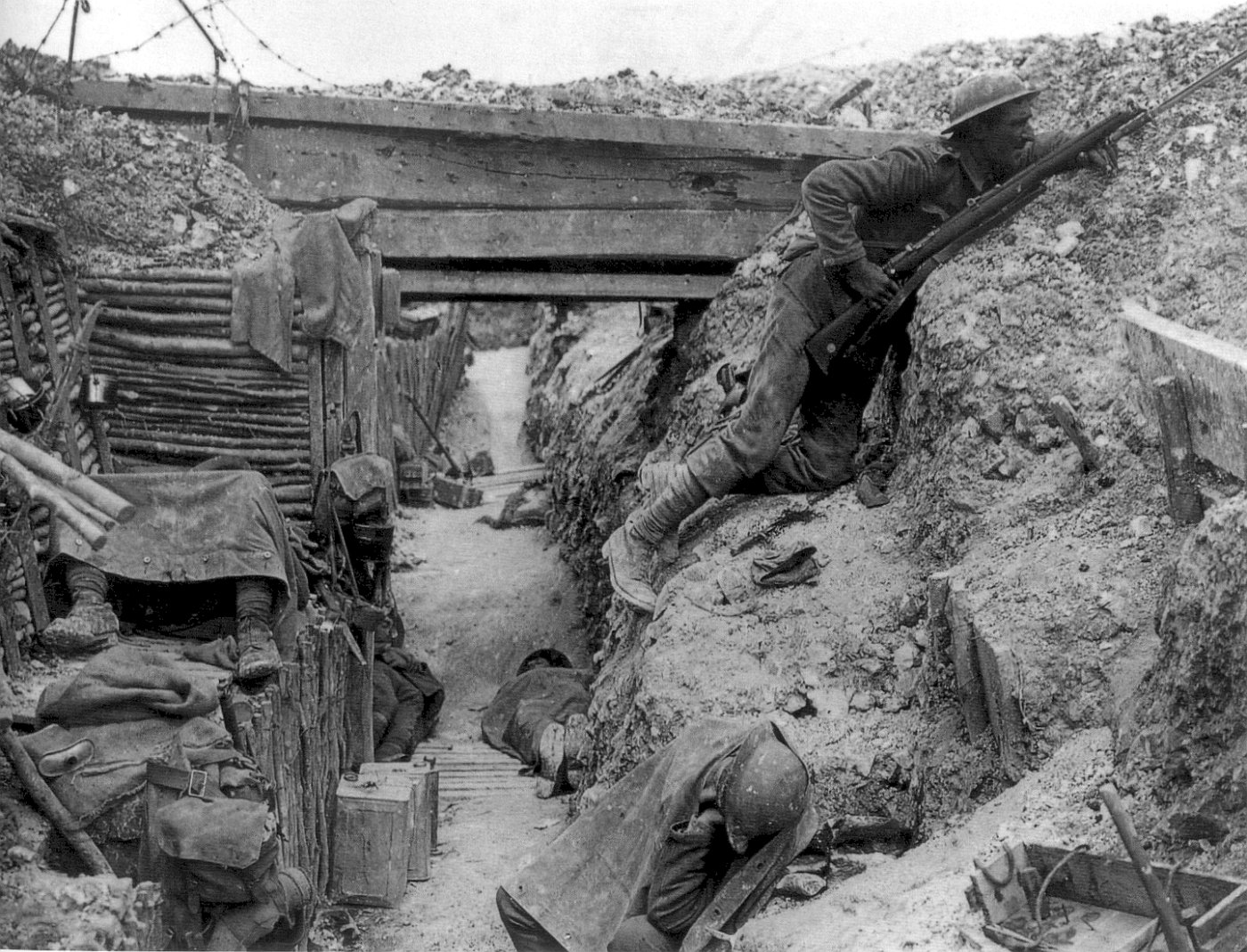 The World War I Battlefield
New weapons
Poison gas
Gas masks
Rapid-fire machine guns
High-explosive shells
Tanks
Aircraft ***
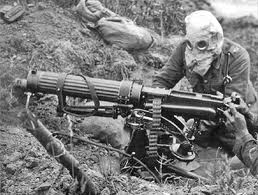 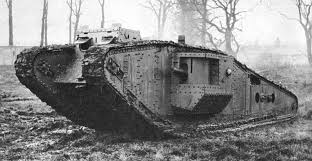 War on the Home Front
Total war
Required the use of all of society’s resources
Stronger control of citizens’ lives
Changes in industry and economy
Factories produced equipment
Food conservation
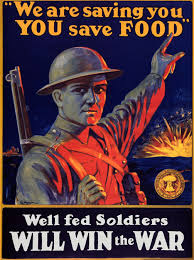 War on the Home Front
Propaganda
Information designed to influence people’s opinions
Used to encourage war effort
Censored the media
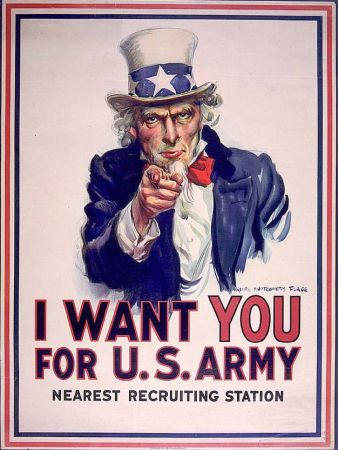 Propaganda Posters
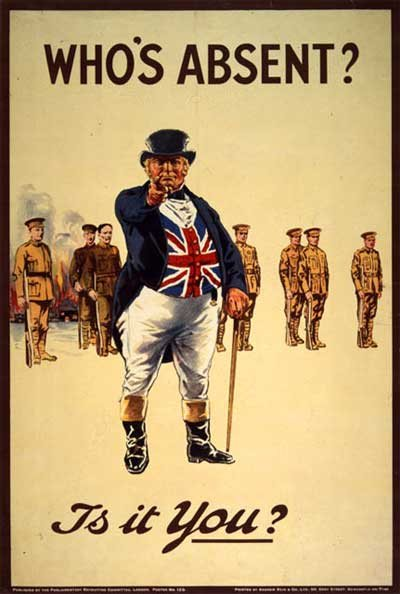 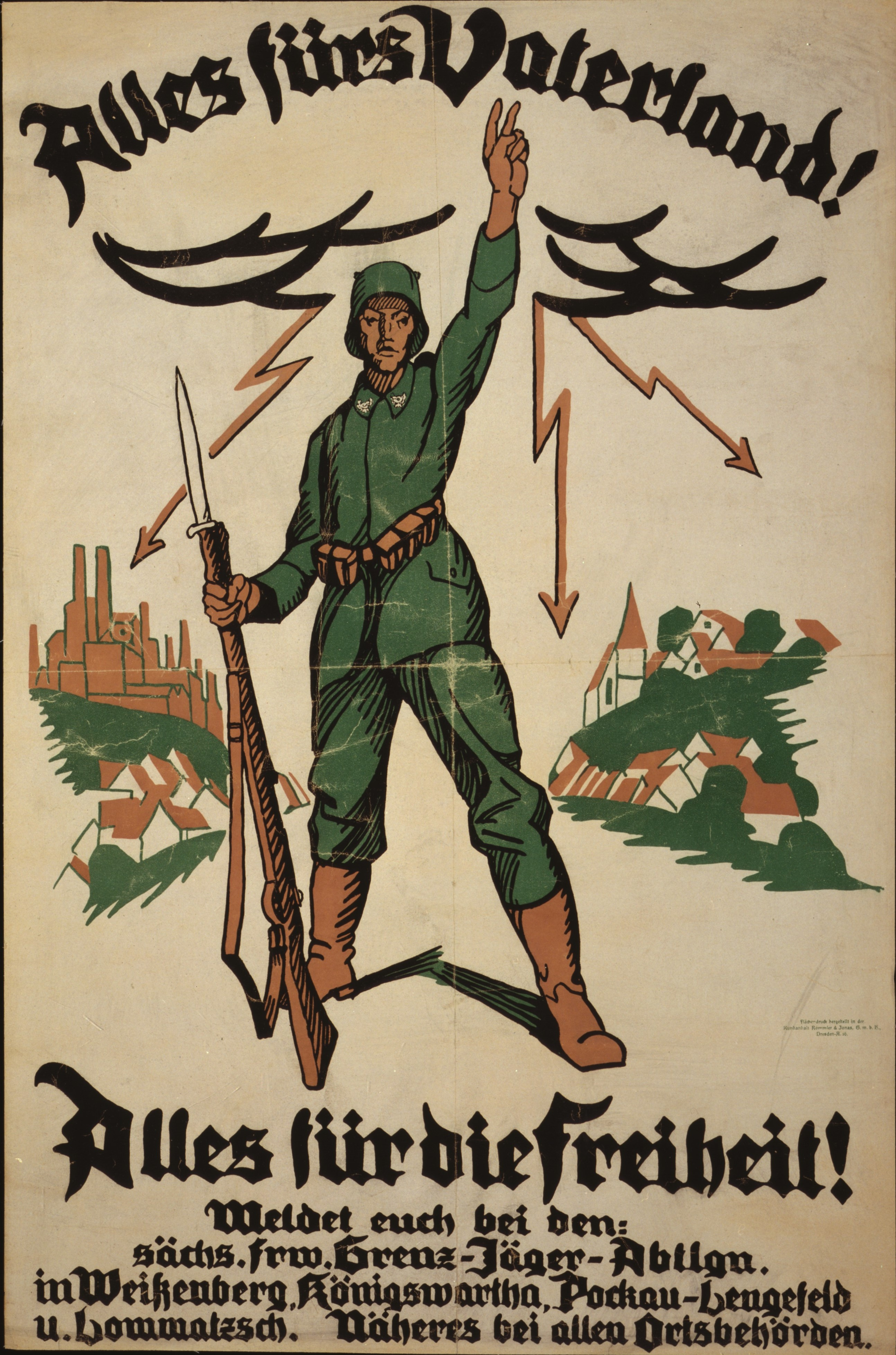 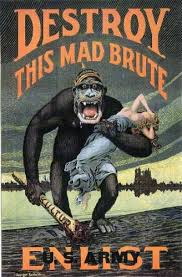 War on the Home Front
Women and the War
Millions of men at battle = much of the work done by women
Worked in factories & served as nurses
Helped transform public views on what women could do
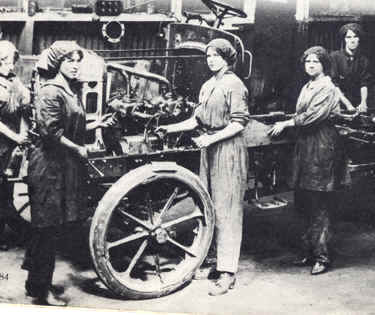 Battles on the Western Front
War in Western Europe going badly for Allied forces
Series of bloody battles
Heavy causalities
Front lines virtually unchanged
Remained a stalemate
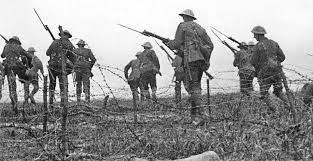 Battles on the Western Front
Italy joins the Allied Powers (1915)
Battle of Verdun
French fortress
Germany wanted to “bleed France white”
Battle left both sides weakened
Battle of the Somme
British offensive
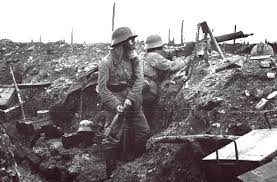 War around the World
Early fighting took place in Europe
Fighting quickly spreads around the globe
Over 30 nations officially took sides in the war
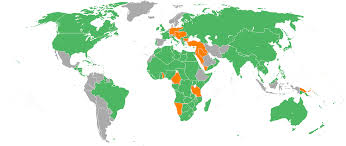 War around the World
Ottoman Empire joined the Central Powers
Controlled the Dardanelles
Valuable water route
Gallipoli Campaign
Needed to take the Dardanelles
Allies used route to send supplies to Russia
Ended in total failure
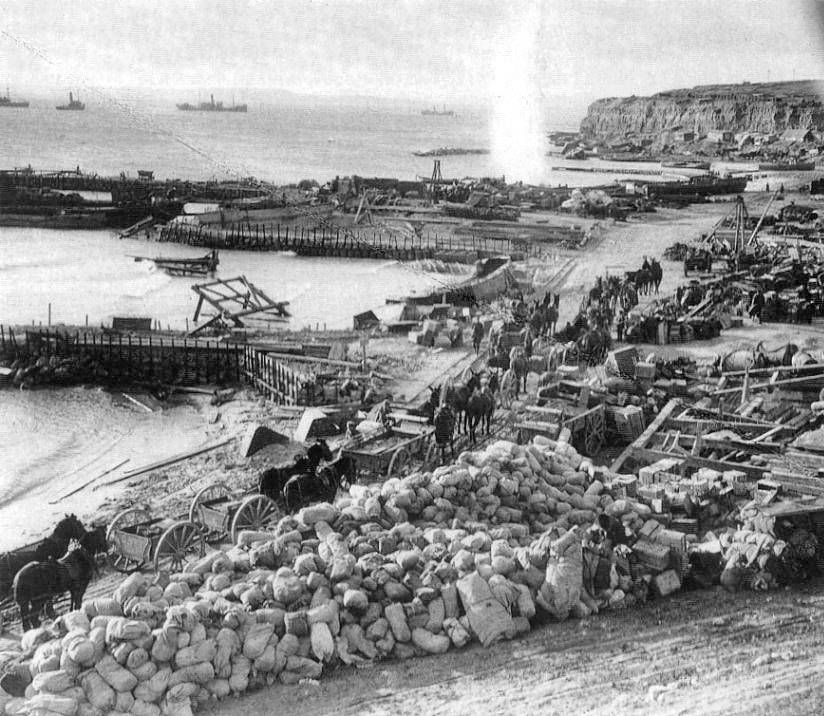 War around the World
The Armenian Massacre
Russia launched attack on Caucasus 
Home to many Christian Armenians
Ottoman leaders claimed Armenians aiding Russians
Genocide
Deliberate destruction of a racial, political, or cultural group
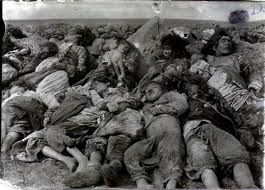 War around the World
Colonies joined war effort
Hoping service would win independence
Japan declares war on Germany (1914)
Capture German colonies in the Pacific
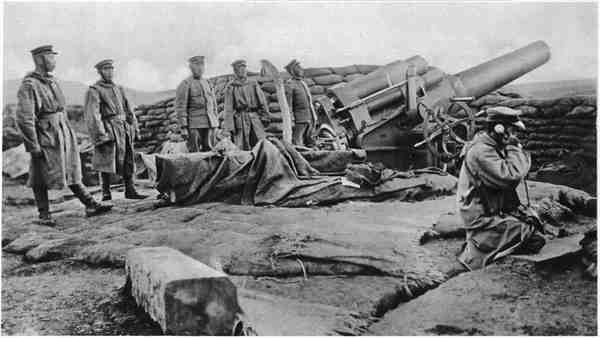 World War I:Revolution in Russia
Main Idea
The war and social unrest combined to push Russia to the edge of a revolution. The events that followed led to Russia’s exit from the war and became a major turning point in world history.
Russia and World War I
Bolsheviks
Small Marxist group led by Vladimir Lenin
Wanted to overthrow the czar
Gained influence and followers as Russia’s problems grew
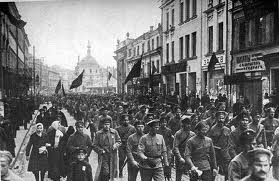 Russia and World War I
Start of war = huge army (6 million)
Not prepared for war
Could not produce supplies fast enough
Weak transportation system
Outdated equipment
Poor leaders
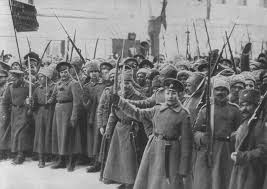 Russia and World War I
Czar Nicholas II takes personal command of the Russian forces
Situation grew worse
Defeats in battle
Food and goods growing scarce
Grigory Rasputin
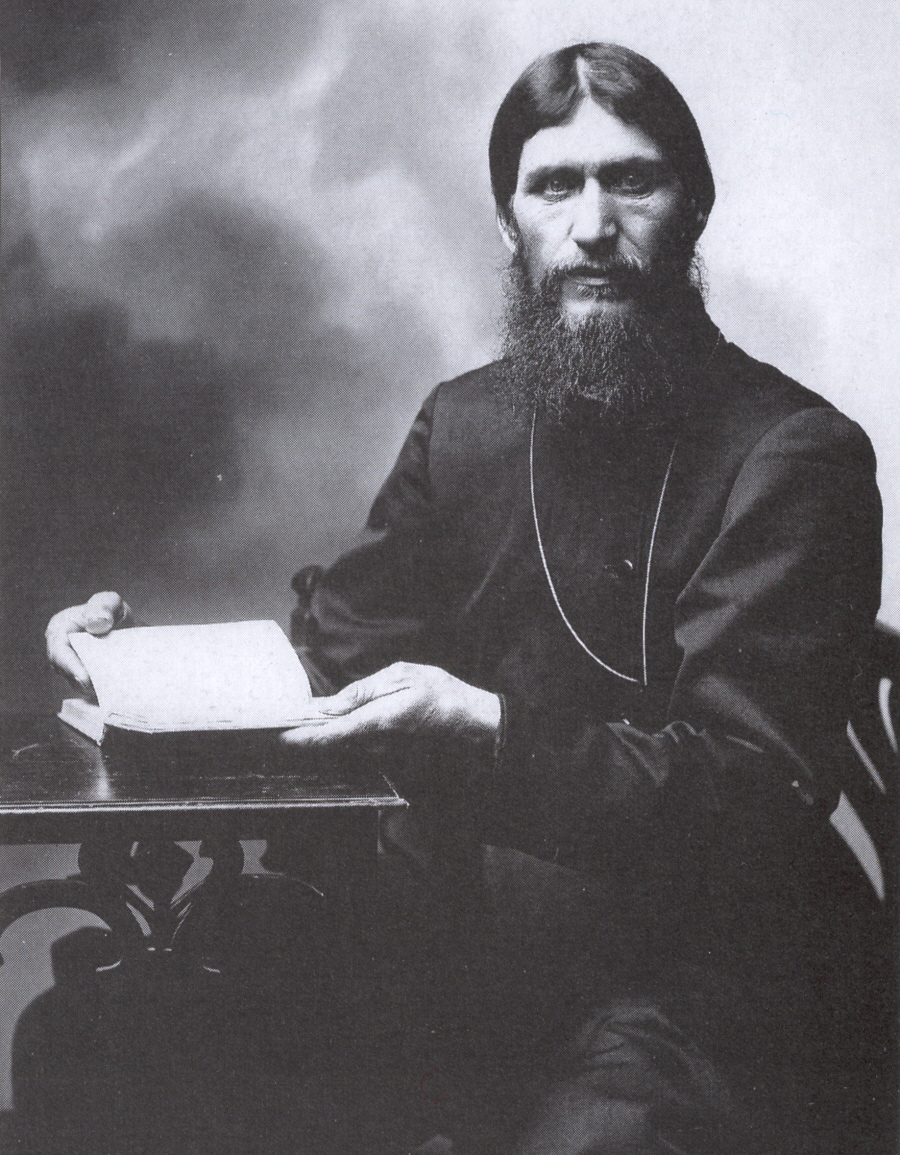 The Russian Revolution
Protests on the streets
Citizens, soldiers, and government refuse to obey the czar
Russian monarchy comes to an end
Establish a provisional government
Many unhappy – tired if war
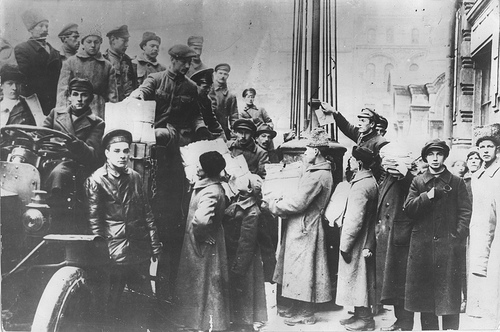 The Russian Revolution
Bolsheviks wanted a Marxist revolution
Vladimir Lenin returns to Russia
Helped by Germans (wanted Russia out of the war)
Marxism-Leninism
Wanted to abolish private property and enforce social equality
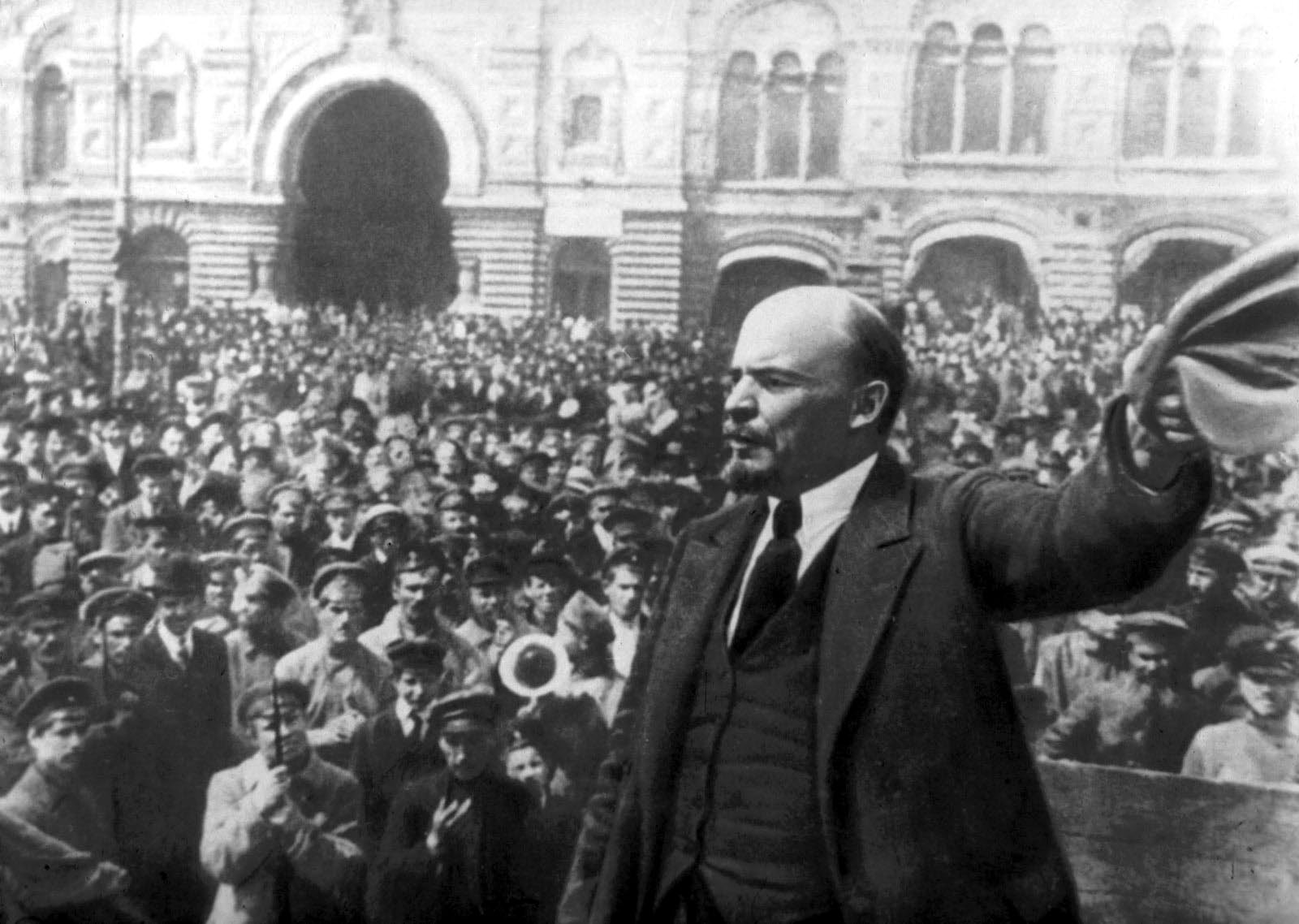 The Russian Revolution
Failures of the army led to a widespread rebellion 
The October Revolution
Lenin and the Red Guard attack the provisional government 
Establish a radical communist program
Take control of factories
Private ownership of land illegal
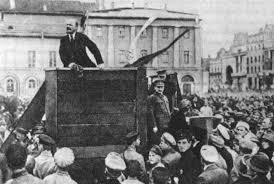 After the Revolution
After Bolshevik Revolution – set out to end involvement in WWI
Had to accept a harsh agreement with the Central powers
Forced to give up huge chunks of its empire
Upset many Russians
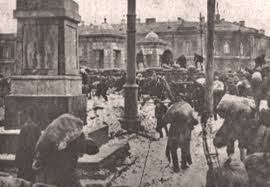 After the Revolution
Civil war breaks out after the treaty
The White Army
Opposed Bolsheviks and Lenin’s Communist system
The Red Army 
Bolsheviks/Lenin’s followers
Millions died fighting and in famines
1920 – Bolsheviks win
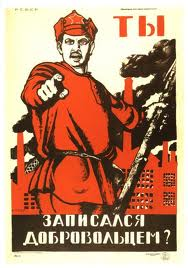 After the Revolution
New Economic Policy
Permitted some capitalist activity
Meant to encourage more food production
1922 – form the Union of Soviet Socialist Republics – Also known as the Soviet Union
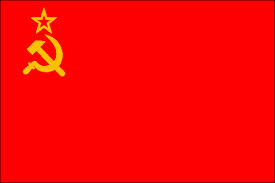 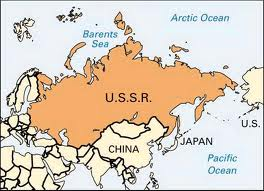 World War I:The War Ends
Main Idea
After several years of bloody stalemate – and the entry of the United States into the conflict – the Allied Powers finally prevailed. The peace, however, proved difficult to establish.
The United States Enters the War
President Woodrow Wilson
Did not want to become involved
Early years of the war United States remained neutral
Publically supported the Allies
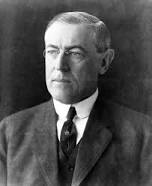 The United States Enters the War
Germany attacking civilian ships – unrestricted warfare
Trying to stop supplies
U-boats
The Lusitania
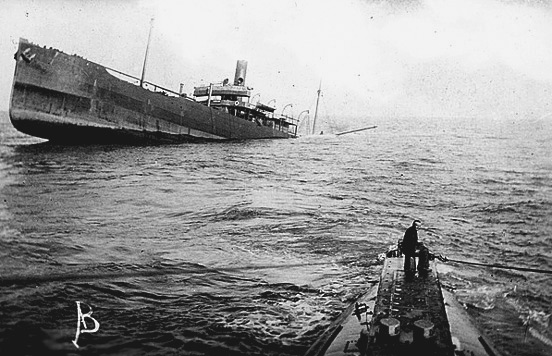 The United States Enters the War
Discovery of the Zimmermann Note
Secret message from German diplomat Arthur Zimmermann to officials in Mexico
Proposed that Mexico attack the U.S.
Hoped that war with Mexico would keep the U.S. out of the war with Europe
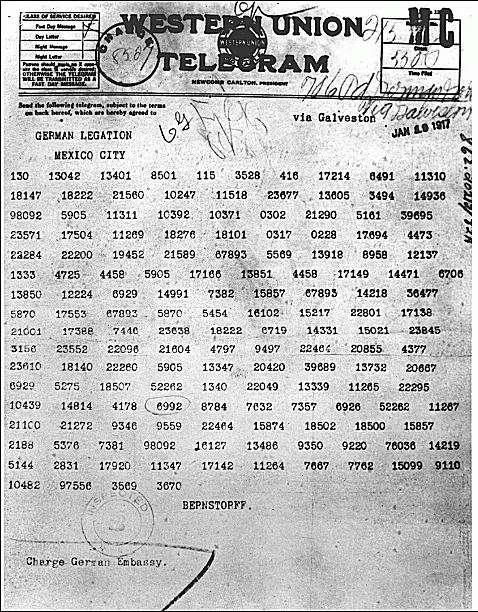 The U.S. Enters the War: Summary
Attacks on passenger ships
The Zimmermann Note
A shared ancestry
Strong financial ties
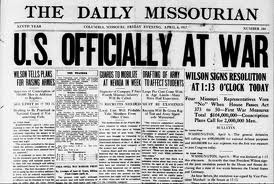 The End of the Fighting
Germans knew that U.S. entering war would change balance of war
Had to deal a decisive blow before the U.S. arrived
Opportunity when Russia withdrew from the war
The End of the Fighting
U.S. troops had arrived in Europe
Allies went on the offensive
Combined use of tanks and aircraft
Gain huge amounts of territory
German leaders seek an armistice
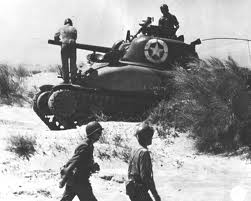 A Difficult Peace
The Fourteen Points
Woodrow Wilson’s plan for world peace
Reduction of weapons
People choose their own government
Form an organization with all world nations
Other Allied countries had different ideas on how to handle Germany
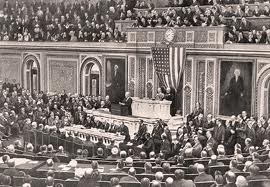 A Difficult Peace
Treaty of Versailles
Germany forced to:
Pay enormous amount of money
Had to take full responsibility of the war
Limit the size of its military
Return conquered lands
League of Nations established
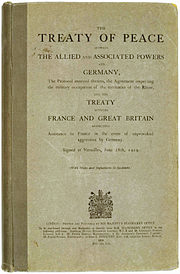 A Difficult Peace
Austria-Hungary broken into: 
Austria, Hungary, Yugoslavia, Czechoslovakia, Turkey
German territories given to other countries
Ottoman lands turned into mandates
Territories rule by European powers
The Costs of the War
Human Costs:
Almost an entire generation wounded or dead
8.5 million soldiers died
13 million civilians
21.2 million wounded
Deadly outbreak of influenza across the globe
50 million died
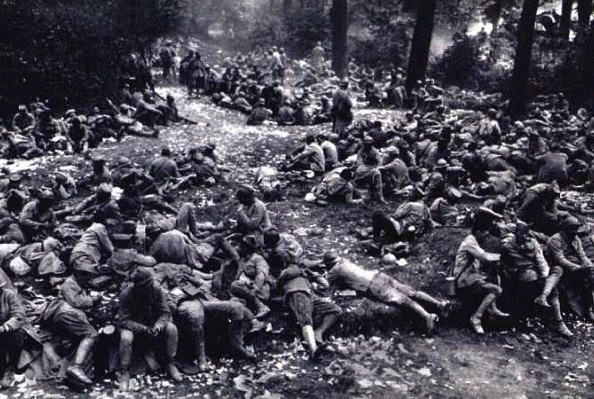 The Costs of the War
Economic costs:
Destroyed national economies
Farmlands and cities devastated
Europe no longer the dominant economic region
Cost world nation’s an estimated $332 billion
The Costs of the War
Political changes:
Widespread political unrest
Unrest in the colonies
Germany weakened
Austria-Hungary and Ottoman Empire broken apart